КРАТКАЯ АДАПТИРОВАННАЯ ОБРАЗОВАТЕЛЬНАЯ ПРОГРАММА ДОШКОЛЬНОГО ОБРАЗОВАНИЯДЛЯ ДЕТЕЙ С ЗАДЕРЖКОЙ ПСИХИЧЕСКОГО РАЗВИТИЯ МБДОУ «Детский сад № 32 комбинированного вида»2024
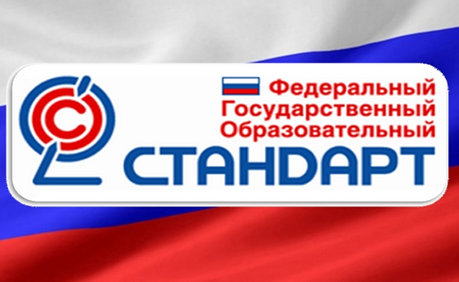 Адаптированная образовательная программа для детей с задержкой психического развития разработана рабочей группой педагогов МБДОУ «Детский сад № 32 комбинированного вида» в составе: 
заведующий – Фадеева Н.Н., 
зам.зав.по УВР – Рыцарева Л.Ю., 
учитель-дефектолог – Китрар О.О., 
учитель-логопед – Лукасевич Г.И. 

Программа ориентирована на детей в возрасте от пяти до семи лет и реализуется на государственном языке Российской Федерации. 

Срок освоения Программы: 2 года.
Значимые для разработки и реализации Программы характеристики
Адаптированная образовательная программа для детей с задержкой психического развития разработана на основе следующих документов: 
Федеральный государственный образовательный стандарт дошкольного образования (утвержден приказом Минобрнауки России от 17 октября 2013 г. № 1155, зарегистрировано в Минюсте России 14 ноября 2013 г., регистрационный № 30384; в редакции приказа Минпросвещения России от 8 ноября 2022 г. № 955, зарегистрировано в Минюсте России 6 февраля 2023 г., регистрационный № 72264);
Федеральная адаптированная образовательная программа дошкольного образования для обучающихся с ограниченными возможностями здоровья (утверждена приказом Минпросвещения России от 24 ноября 2022 г. № 1022, зарегистрировано в Минюсте России 27 января 2023 г., регистрационный № 72149);
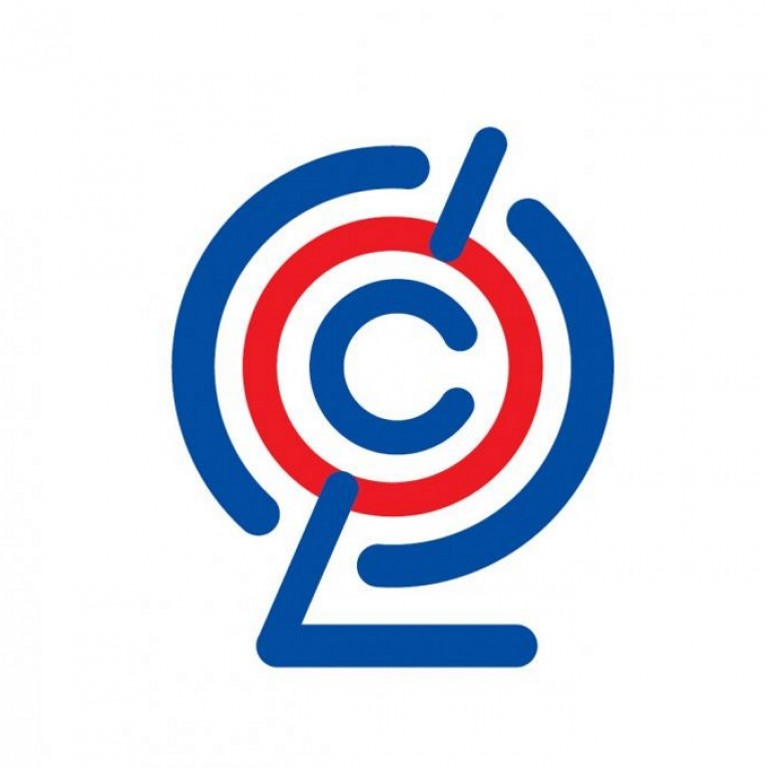 Нормативно-правовая основа
Указ Президента Российской Федерации от 7 мая 2018 г. № 204 «О национальных целях и стратегических задачах развития Российской Федерации на период до 2024 года»;
Указ Президента Российской Федерации от 21 июля 2020 г. № 474 «О национальных целях развития Российской Федерации на период до 2030 года»;
Указ Президента Российской Федерации от 9 ноября 2022 г. № 809 «Об утверждении основ государственной политики по сохранению и укреплению традиционных российских духовно-нравственных ценностей»
Федеральный закон от 29 декабря 2012 г. № 273-ФЗ «Об образовании в Российской Федерации»;
Федеральный закон от 31 июля 2020 г. № 304-ФЗ «О внесении изменений в Федеральный закон «Об образовании в Российской Федерации» по вопросам воспитания обучающихся»
Федеральный закон от 24 сентября 2022 г. № 371-ФЗ «О внесении изменений в Федеральный закон «Об образовании в Российской Федерации» и статью 1 Федерального закона «Об обязательных требованиях в Российской Федерации»
Распоряжение Правительства Российской Федерации от 29 мая 2015 г. №   999-р «Об утверждении Стратегии развития воспитания в Российской Федерации на период до 2025 года»;
Порядок организации и осуществления образовательной деятельности по основным общеобразовательным программам – образовательным программам дошкольного образования (утверждена приказом Минпросвещения России от 31 июля 2020 года № 373, зарегистрировано в Минюсте России 31 августа 2020 г., регистрационный № 59599);
Санитарные правила СП 2.4.3648-20 «Санитарно-эпидемиологические требования к организациям воспитания и обучения, отдыха и оздоровления детей и молодёжи (утверждены постановлением Главного государственного санитарного врача Российской Федерации от 28 сентября 2020 г. № 28, зарегистрировано в Минюсте России 18 декабря 2020 г., регистрационный № 61573);
Устав образовательного учреждения МБДОУ «Детский сад № 32 комбинированного вида»
Программа развития МБДОУ «Детский сад № 32 комбинированного вида»
Нормативно-правовая основа
Цель и задачи программы
Цель: обеспечение условий для дошкольного образования, определяемых общими и особыми потребностями ребёнка дошкольного возраста с ЗПР, индивидуальными особенностями его развития и состояния здоровья.
Задачи 
‑коррекция недостатков психофизического развития детей с ЗПР; 
‑охрана и укрепление физического и психического здоровья детей с ЗПР, в том числе их эмоционального благополучия;
‑обеспечение равных возможностей для полноценного развития ребенка с ЗПР;
‑создание благоприятных условий развития ребенка
‑объединение обучения и воспитания в целостный образовательный процесс 
‑формирование общей культуры личности детей с ЗПР, развитие их социальных, нравственных, эстетических, интеллектуальных, физических качеств
‑формирование социокультурной среды, соответствующей психофизическим и индивидуальным особенностям развития детей с ЗПР;
‑обеспечение психолого-педагогической поддержки семьи 
‑обеспечение преемственности целей, задач и содержания дошкольного и начального общего образования.
Разделы Программы
Целевой раздел включает пояснительную записку, в которой рассматриваются клинико-психолого-педагогическая характеристика и особые образовательные потребности детей раннего и дошкольного возраста с задержкой психического развития. В нём раскрываются цели, задачи, принципы и подходы к формированию АОП ДО для детей с ЗПР и механизмы её адаптации. 
В содержательном разделе представлены структурные компоненты программы, алгоритм формирования содержания образовательной деятельности, в том числе по профессиональной коррекции нарушений развития детей с ЗПР. 
В организационном разделе описываются механизмы оценивания результатов коррекционно-образовательной деятельности. 
 Краткая презентация программы
Структура Программы
1. Обязательная часть Программы составлена с использованием:	
-Федеральная адаптированная образовательная программа дошкольного образования для обучающихся с ограниченными возможностями здоровья (утверждена приказом Минпросвещения России от 24 ноября 2022 г. № 1022, зарегистрировано в Минюсте России 27 января 2023 г., регистрационный № 72149);
2.Часть, формируемая участниками образовательных отношений, 
составлена с использованием: парциальной программы «Я люблю Россию! Парциальная программа. Патриотическое и духовно-нравственное воспитание детей старшего дошкольного возраста (с 5 до 7 лет)                                                          в соответствии с ФОП»  под ред. Н.В. Нищевой,                                                              Ю. А. Кирилловой.
Объем обязательной части Программы                                                            составляет не менее 60% от ее общего объема;                      части, формируемой участниками образовательных                                                     отношений, не более 40%.
Задержка психического развития
Под термином «задержка психического развития» понимаются синдромы отставания развития психики в целом или отдельных ее функций (моторных, сенсорных, речевых, эмоционально-волевых), замедление темпа реализации закодированных в генотипе возможностей. 
Это понятие употребляется по отношению к детям со слабо выраженной органической или функциональной недостаточностью центральной нервной системы (ЦНС).
 У рассматриваемой категории детей нет специфических нарушений слуха, зрения, опорно-двигательного аппарата, речи. Они не являются умственно отсталыми. 
МКБ-10 объединяет этих детей в группу «Дети с общими расстройствами психологического развития» (F84).
Варианты задержки психического развития
Задержка психического развития конституционального происхождения. В данном варианте на первый план в структуре дефекта выступают черты эмоционально-личностной незрелости. 
Задержка психического развития соматогенного генеза у детей с хроническими соматическими заболеваниями. Детей характеризуют явления стойкой физической и психической астении. 
Задержка психического развития психогенного генеза. Вследствие раннего органического поражения ЦНС
Задержка церебрально-органического генеза. Этот вариант ЗПР, характеризующийся первичным нарушением познавательной деятельности, является наиболее тяжелой и стойкой формой, при которой сочетаются черты незрелости и различные по степени тяжести повреждения ряда психических
Особенности детей дошкольного возраста с ЗПР
Недостаточная познавательная активность нередко в сочетании с быстрой утомляемостью и истощаемостью. 
Отставание в развитии психомоторных функций, недостатки общей и мелкой моторики, координационных способностей, чувства ритма. 
Недостаточность объема, обобщенности, предметности и целостности восприятия.
Более низкая способность к приему и переработке перцептивной информации
Незрелость мыслительных операций. 
Задержанный темп формирования мнестической деятельности, низкая продуктивность и прочность запоминания
Эмоциональная сфера дошкольников с ЗПР не соответствует потенциальным возрастным возможностям.
Незрелость эмоционально-волевой сферы и коммуникативной деятельности 
Задержка в развитии и своеобразие игровой деятельности. 
Недоразвитие речи носит системный характер
Направления коррекционной работы
Образовательная область «Речевое развитие»
Развитие словаря.
Формирование и совершенствование грамматического строя речи.
Развитие фонетико-фонематической системы языка и навыков языкового анализа и синтеза (развитие просодической стороны речи, коррекция произ­носительной стороны речи; работа над слоговой структурой и звуконаполняемостью слов; совершенствование фонематических процессов, развитие навы­ков звукового и слогового анализа и синтеза).
Развитие связной речи.
Формирование коммуникативных навыков.
Обучение элементам грамоты.
Образовательная область «Познавательное развитие»
Сенсорное развитие.
Развитие психических функций.
Формирование целостной картины мира.
Познавательно-исследовательская деятельность.
Развитие математических представлений.
Направления коррекционной работы
Образовательная область «Художественно-эстетическое разви­тие»
Восприятие художественной литературы.
Конструктивно-модельная деятельность.
Изобразительная деятельность (рисование, аппликация, лепка).
Музыкальное развитие (восприятие музыки, музыкально-ритмические движения, пение, игра на детских музыкальных инструментах).
Образовательная область «Социально-коммуникативное развитие»
Формирование общепринятых норм поведения.
Формирование гендерных и гражданских чувств.
Развитие игровой и театрализованной деятельности (подвижные игры, ди­дактические игры, сюжетно-ролевые игры, театрализованные игры).
Совместная трудовая деятельность.
Формирование основ безопасности в быту, социуме, природе.
Образовательная область «Физическое развитие»
Физическая культура (основные движения, общеразвивающие упражне­ния, спортивные упражнения, подвижные игры).
Овладение элементарными нормами и правилами здорового образа жизни.
Кадровое обеспечение Программы
- воспитатели (2);
- музыкальный руководитель (1);
- инструктор по физической культуре (1);
- педагог-психолог (1);
-учитель-дефектолог (1)
- учитель-логопед (1);
Взаимодействие с семьей
Цель работы с родителями - обеспечение взаимодействия с семьей, вовлечение родителей в образовательный процесс для формирования у них компетентной педагогической позиции по отношению к собственному ребенку.
Задачи:
– выработка у педагогов уважительного отношения к традициям семейного воспитания детей и признания приоритетности родительского права в вопросах воспитания ребенка;
– вовлечение родителей в воспитательно-образовательный процесс;
– внедрение эффективных технологий сотрудничества с родителями, активизация их участия в жизни ДОО.
– создание активной информационно-развивающей среды, обеспечивающей единые подходы к развитию личности в семье и детском коллективе;
– повышение родительской компетентности в вопросах воспитания и обучения детей.
Направления и формы взаимодействия с семьей
С полным текстом адаптированной образовательной программы дошкольного образования для детей с ЗПР  можно ознакомиться на официальном сайте  МБДОУ Детский сад № 32 комбинированного вида» в разделе «Образование» 
http://dou.gtn.lokos.net/mdou-detskij-sad-32.html
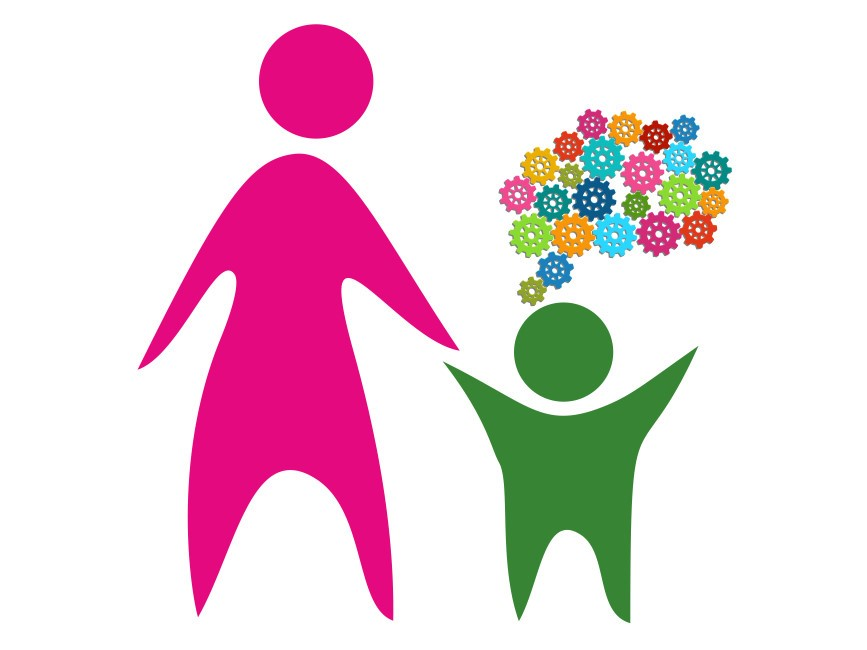